TOÁN 2
Tập 2
Toán
Luyện tập chung (155)
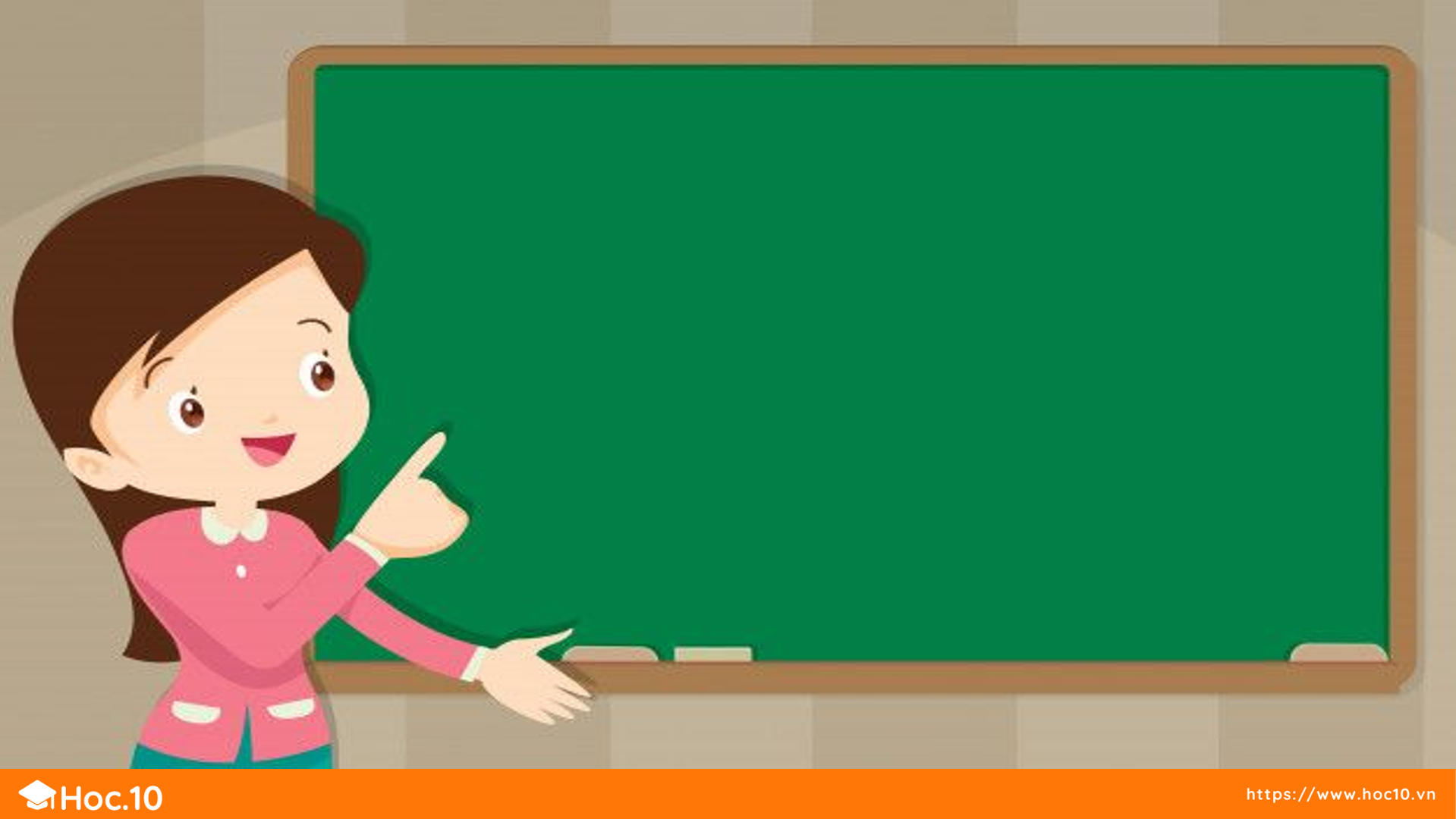 LUYỆN TẬP
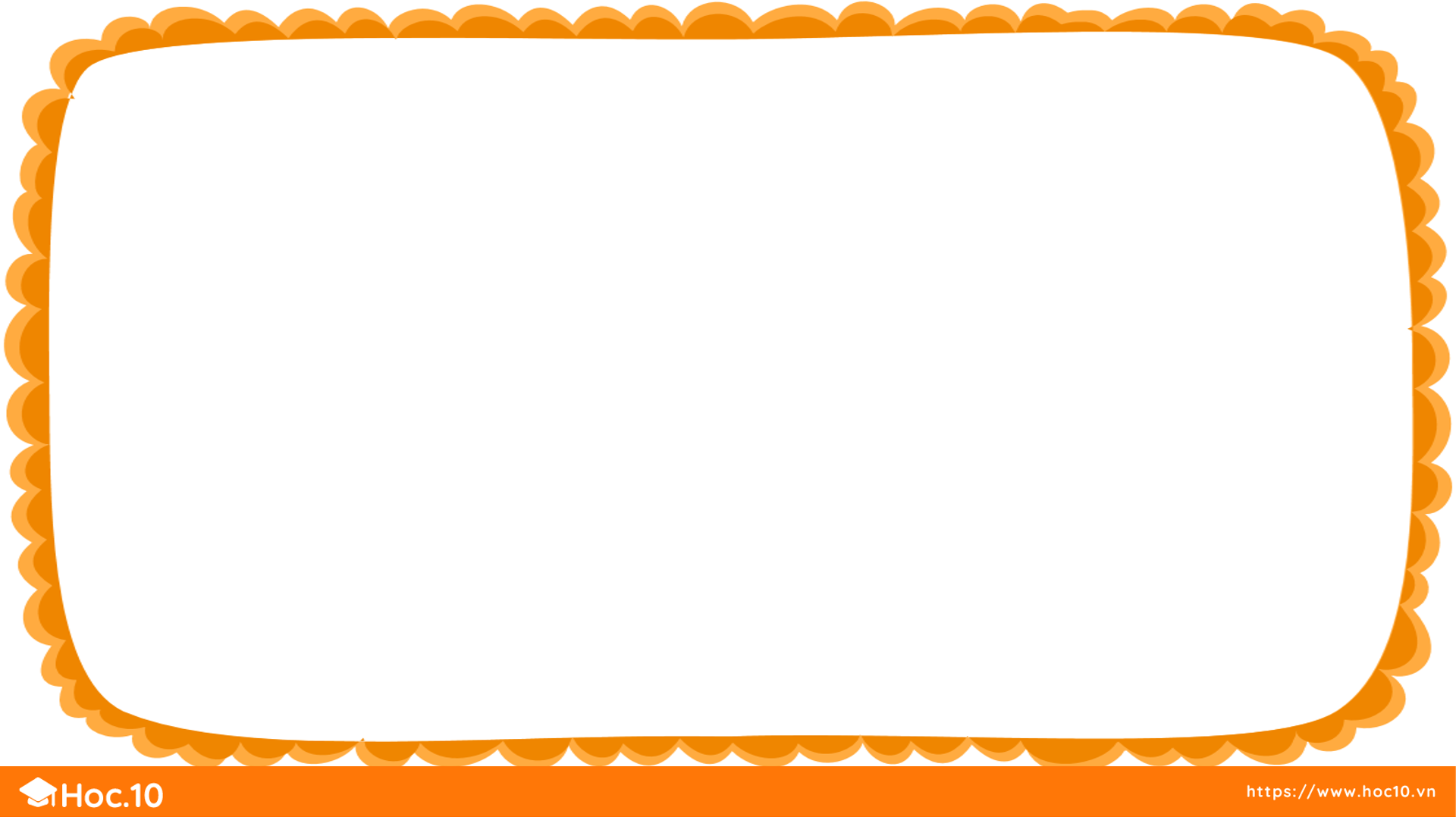 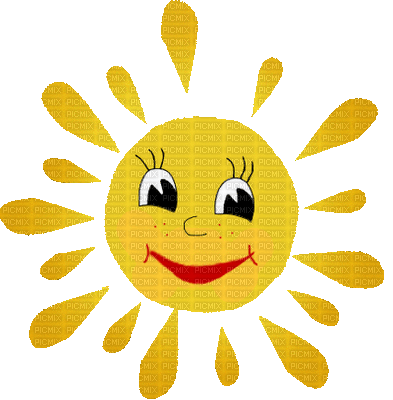 >
<
=
?
4
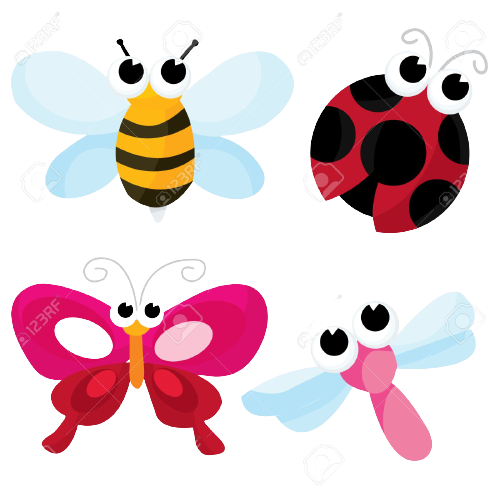 ?
>
>
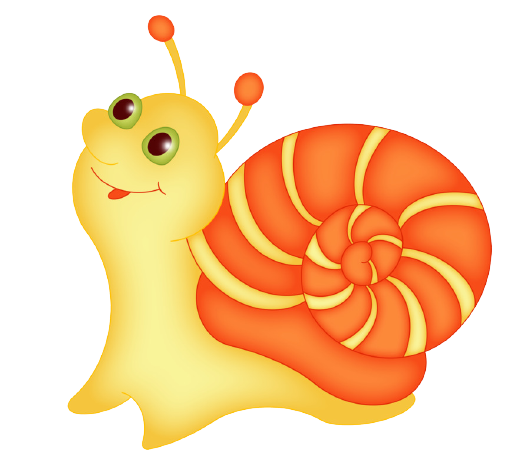 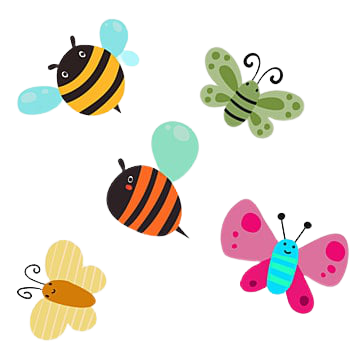 ?
=
<
640 – 400        460 - 400
    900 – 80         960 - 80
280 + 300          280 + 30
  750 + 40          40 + 750
?
?
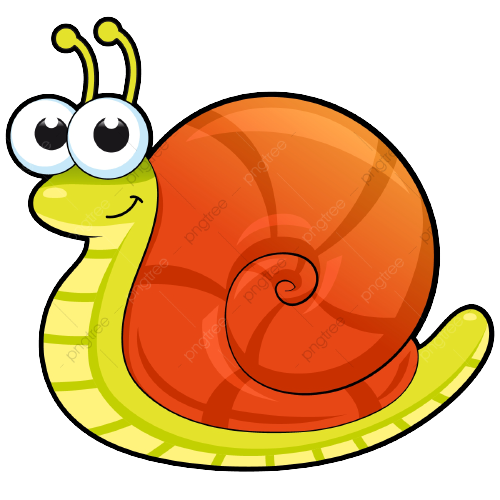 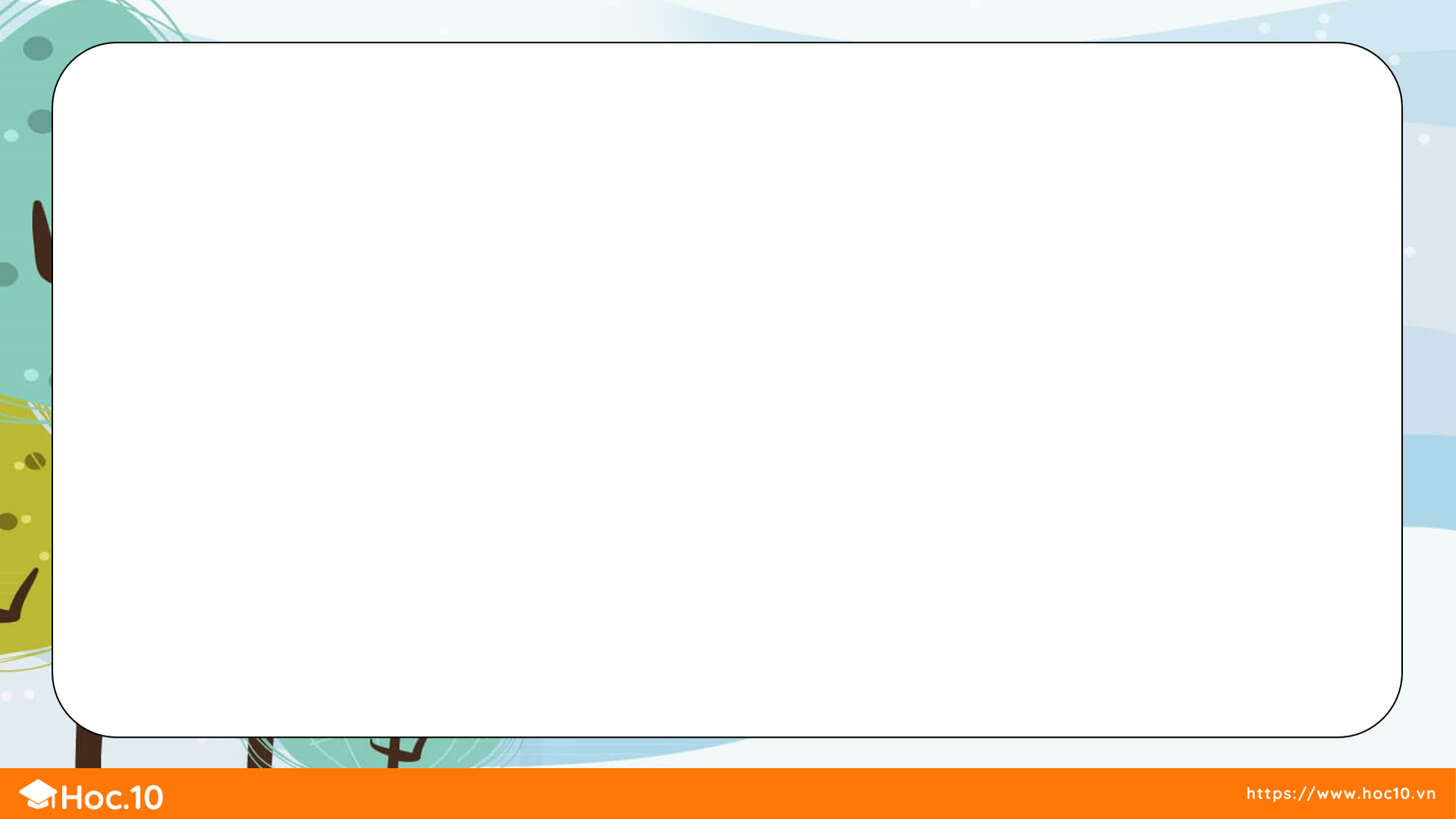 Tính
5
Quãng đường từ Thành phố Hồ Chí Minh đi Bạc Liêu dài 288 km. Quãng đường từ Thành phố Hồ Chí Minh đi Vĩnh Long dài 134 km. Hỏi Quãng đường nào dài hơn và dài hơn bao nhiêu ki-lô-mét?
288 km
Thành phố Hồ Chí Minh đi Bạc Liêu:
288 km > 134 km
Thành phố Hồ Chí Minh đi Vĩnh Long:
134 km
Vậy quãng đường từ Thành phố Hồ Chí Minh đi Bạc Liêu dài hơn quãng đường từ Thành phố Hồ Chí Minh đi Vĩnh Long.
Bài giải
Quãng đường từ Thành phố Hồ Chí Minh đi Bạc Liêu dài  hơn quãng đường từ Thành phố Hồ Chí Minh đi Vĩnh Long là:
                                288 – 134 = 154 (km)
                                       Đáp số: 154 km.
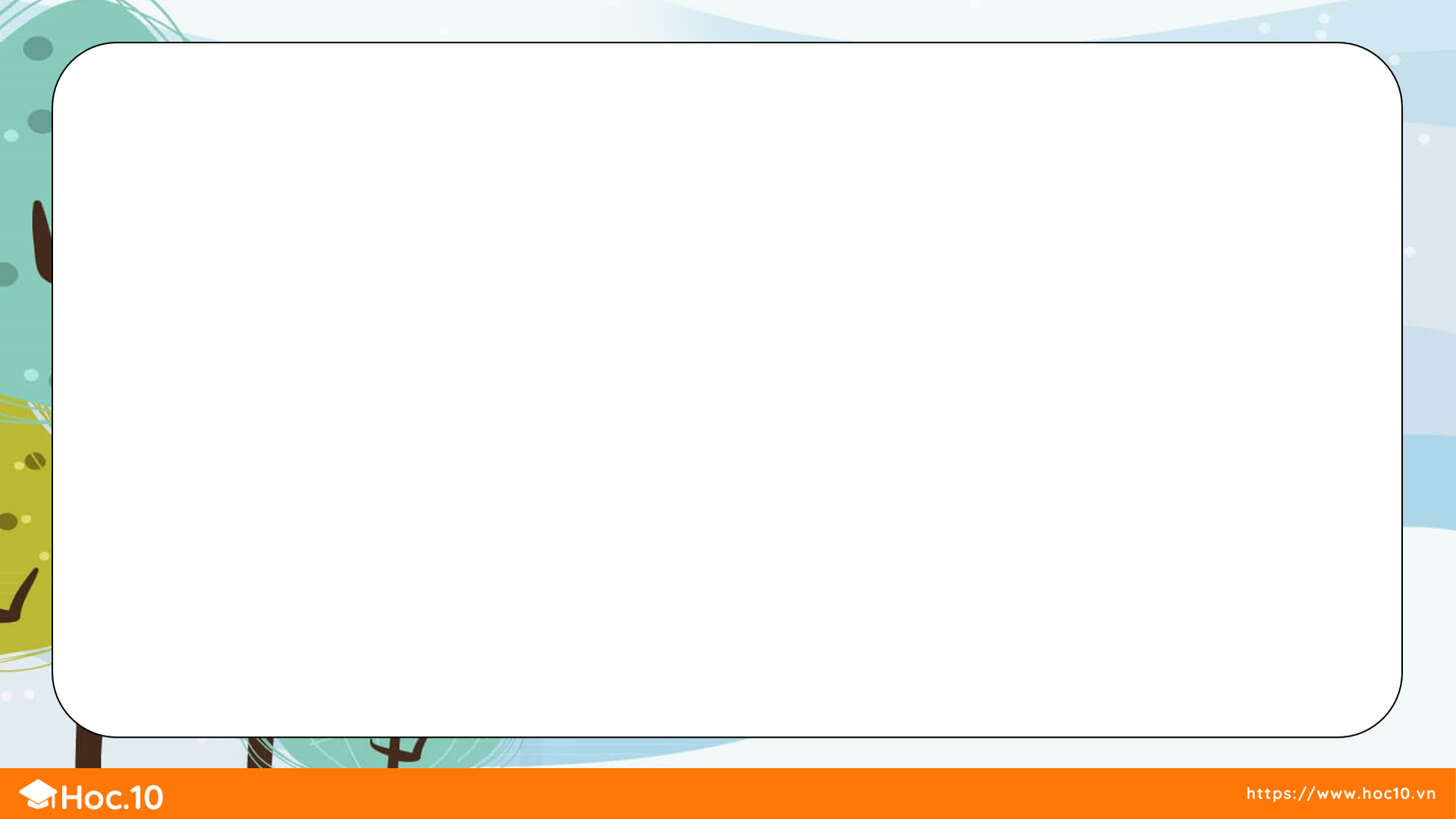 z
Tính
Mỗi ngày anh Nam đều tập thể dục bằng cách chạy theo con đường như sơ đồ dưới đây. Nếu chạy 2 vòng thì anh Nam đã chạy được bao nhiêu ki-lô-mét?
6
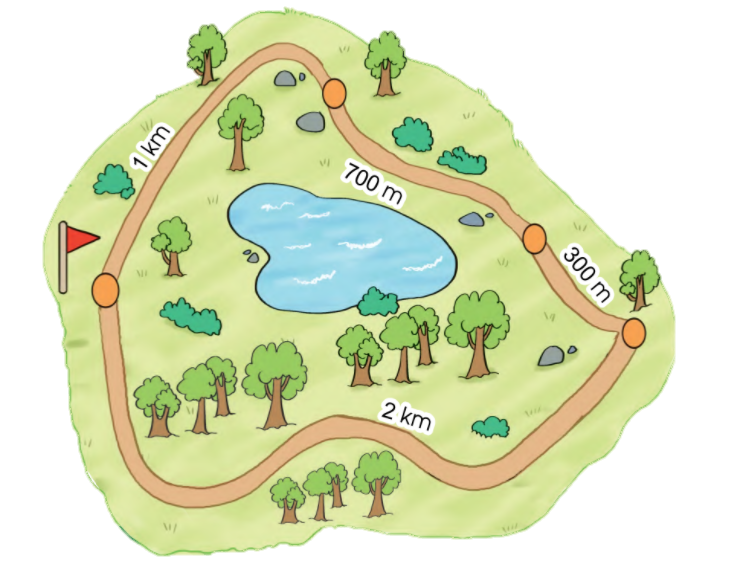 1km
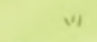 700 m
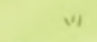 300 m
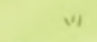 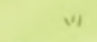 2km
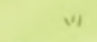 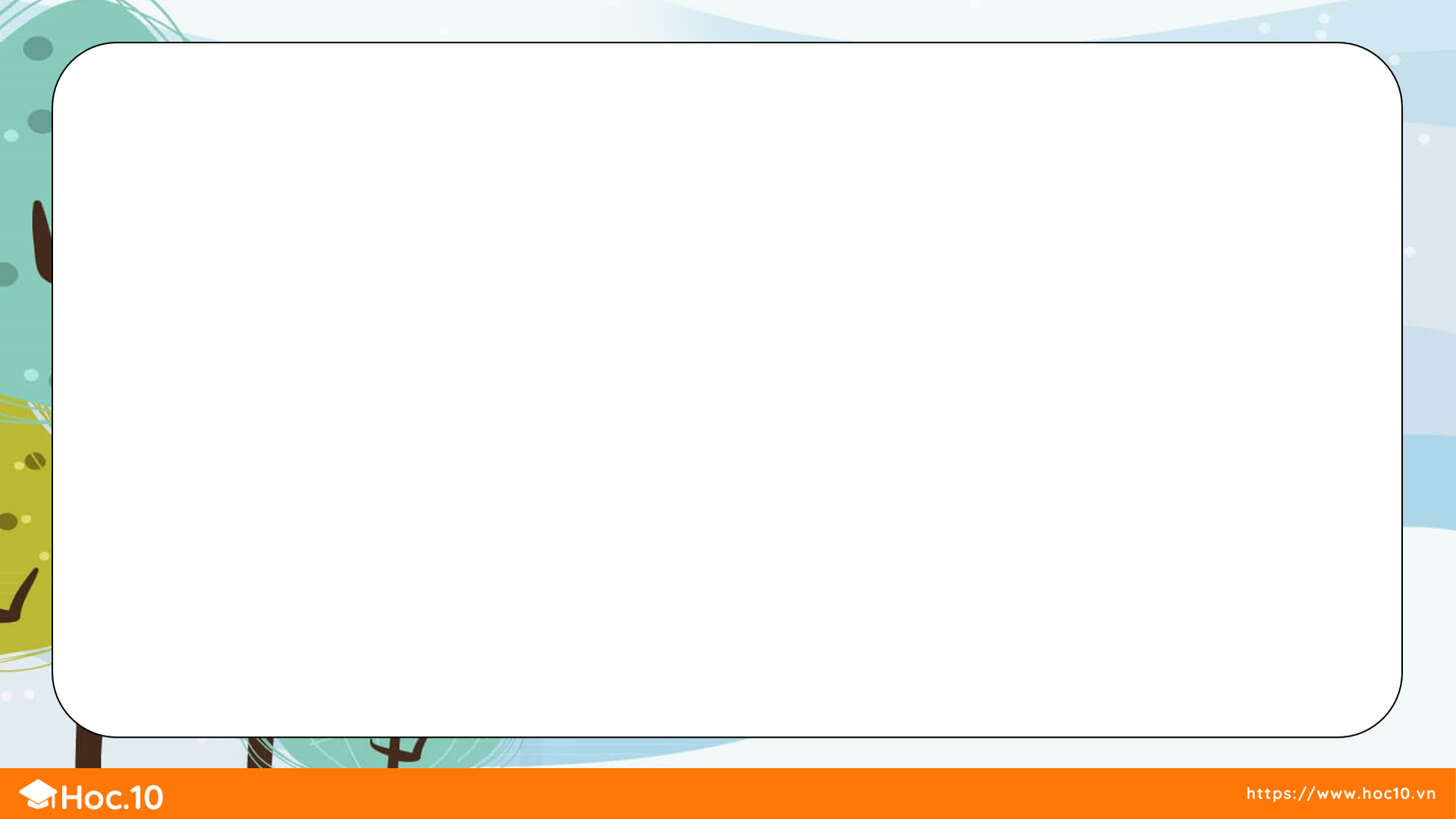 z
Tính
6
Mỗi ngày anh Nam đều tập thể dục bằng cách chạy theo con đường như sơ đồ dưới đây. Nếu chạy 2 vòng thì anh Nam đã chạy được bao nhiêu ki-lô-mét?
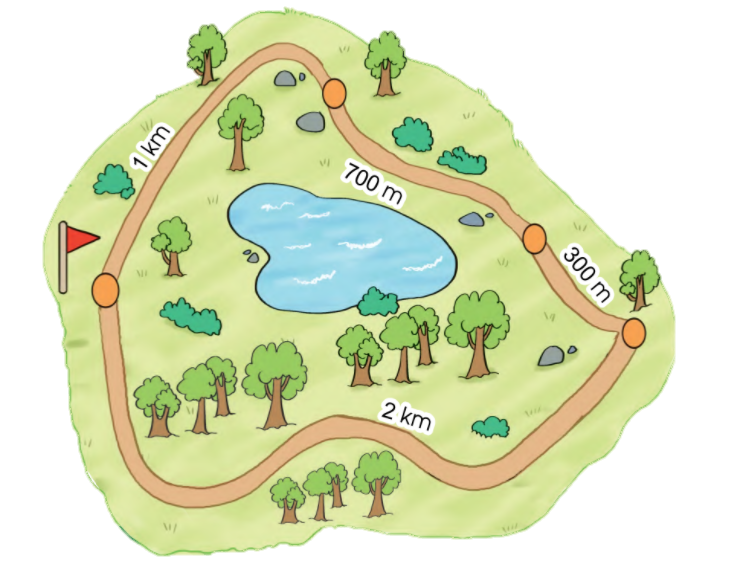 2 km
+ 2 km = ?
+ 700 m
+ 300 m
700 m + 300 m
1 km
1 km
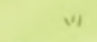 1km
= 1000 m
700 m
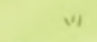 1km
= 1km
300 m
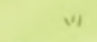 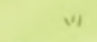 +
+
4 km
=
2km
4 km x 2 = 8 km
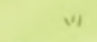 Nếu chạy hai vòng thì anh Nam đã chạy được 8 km.
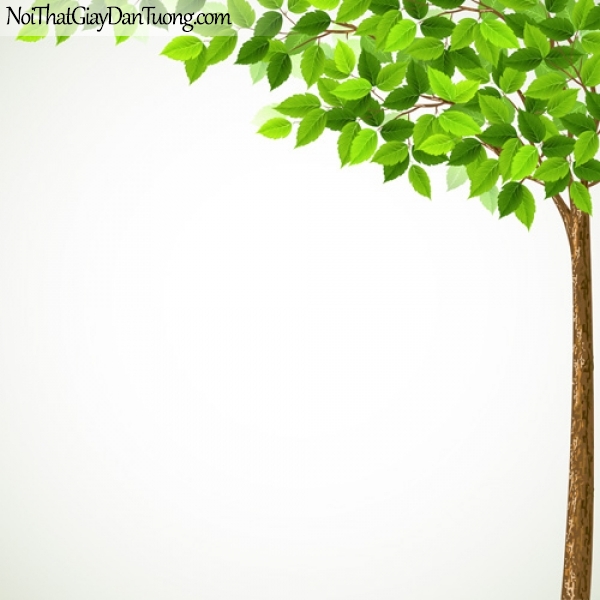 GIẢI CỨU NHỮNG CHÚ CHIM
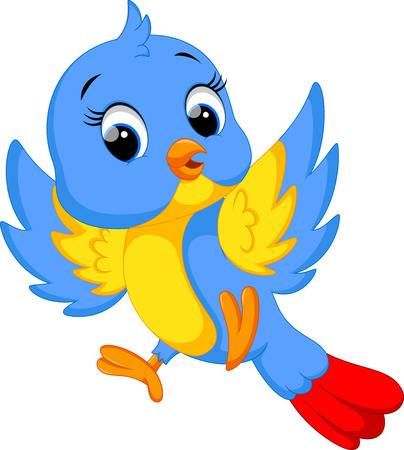 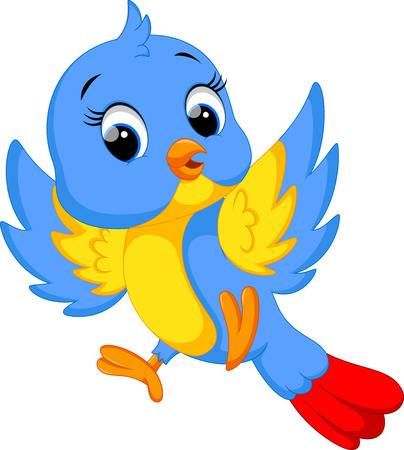 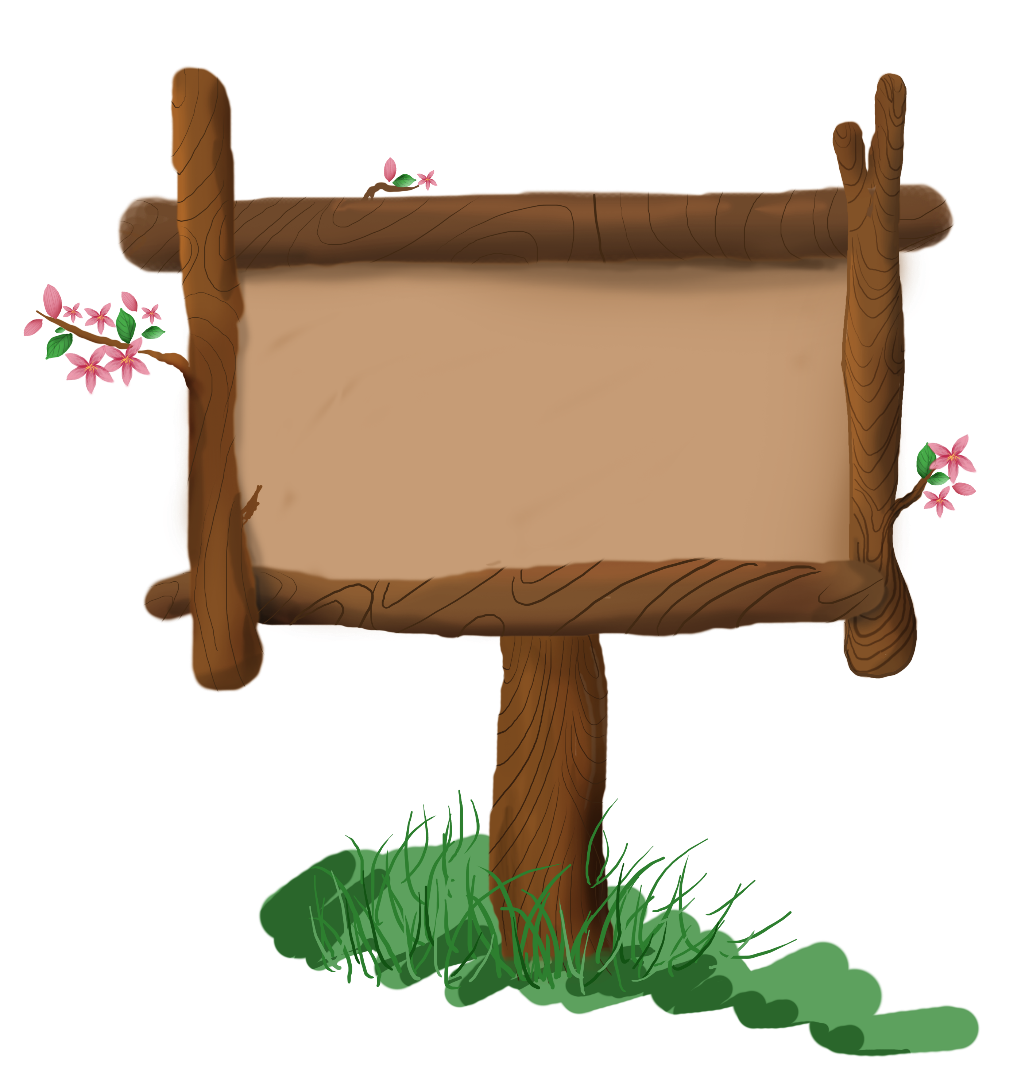 PLAY
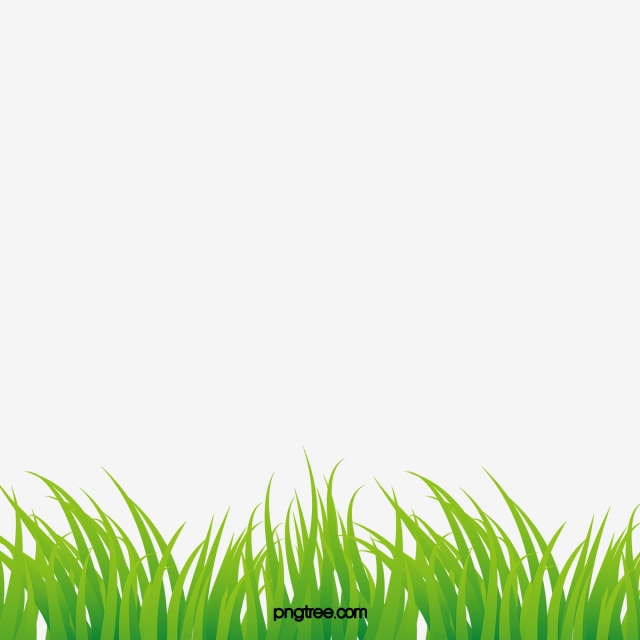 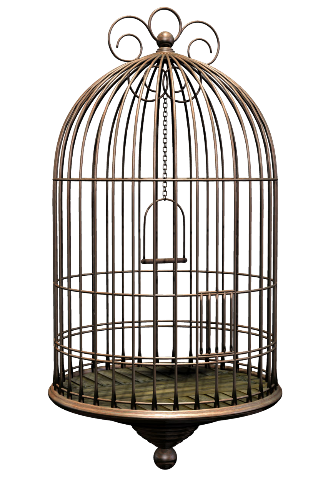 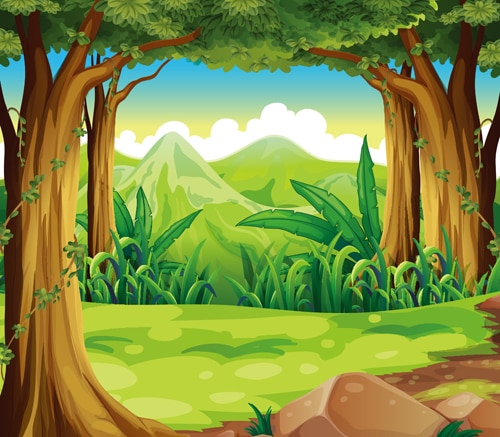 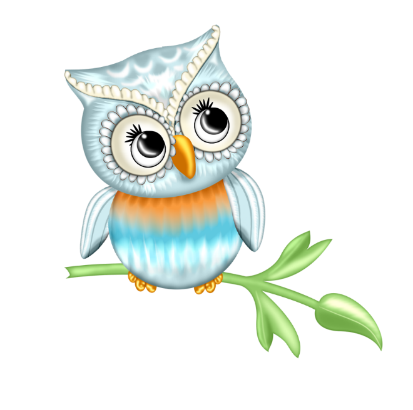 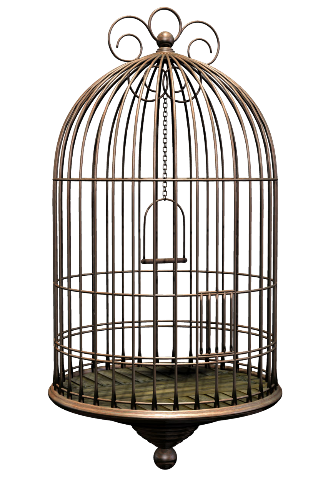 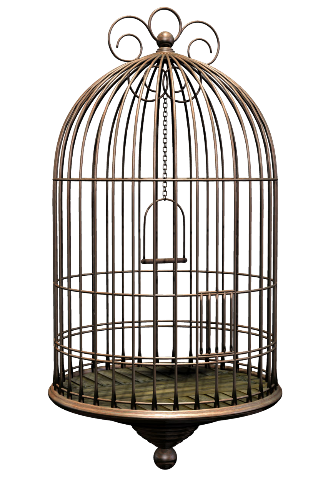 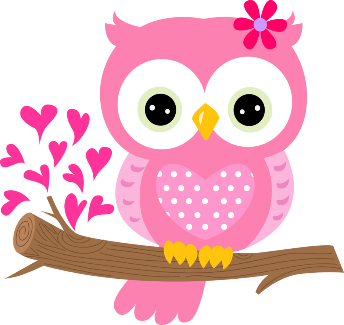 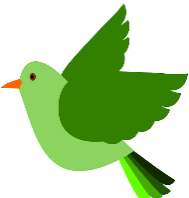 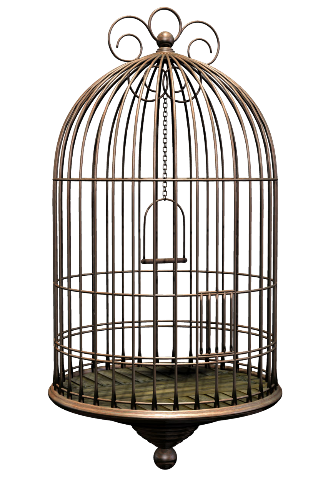 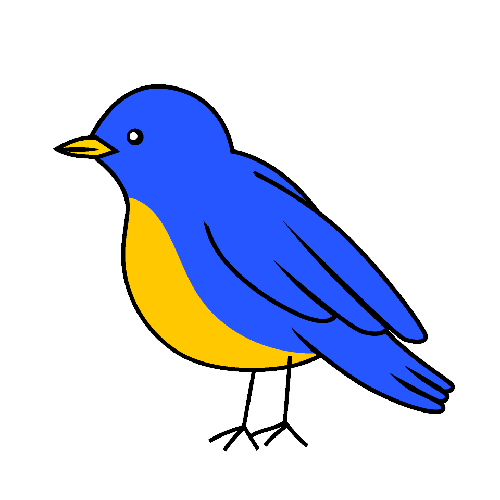 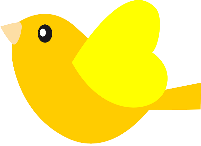 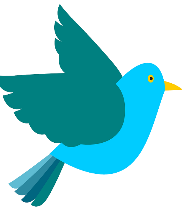 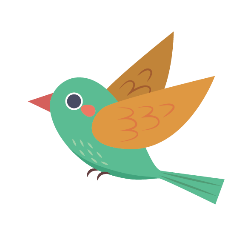 3
1
4
2
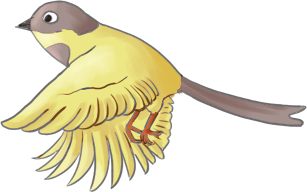 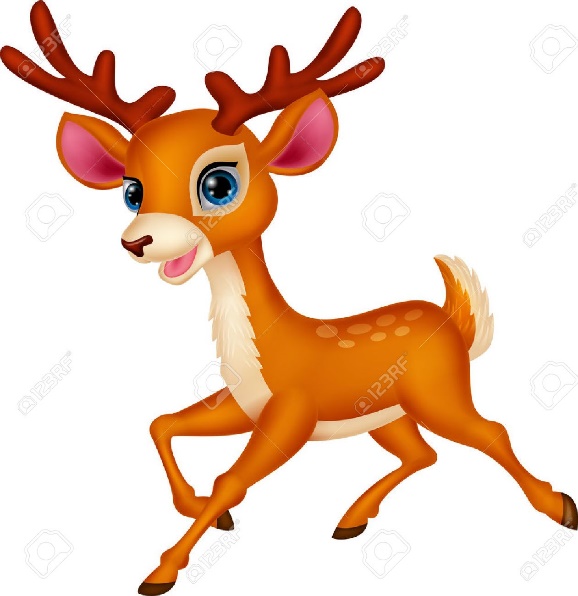 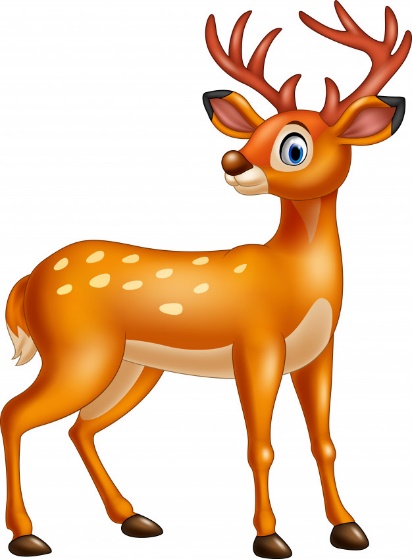 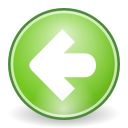 [Speaker Notes: - GV chọn số dưới các lồng chim, sau đó bấm vào màn hình để thời gian chạy, sau khi HS trả lời đúng thì bấm vào lồng chim để chim bay đi]
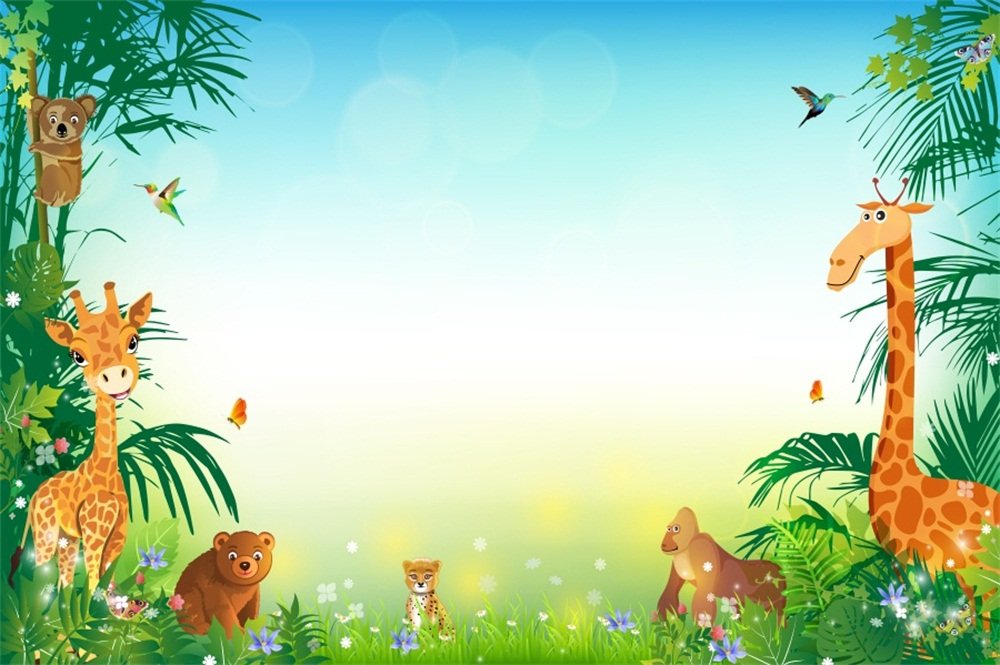 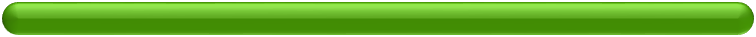 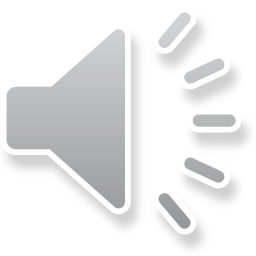 450 – 50 = ?
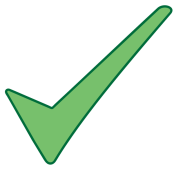 A. 400
B. 905
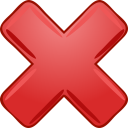 C. 500
D. 300
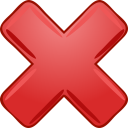 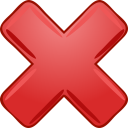 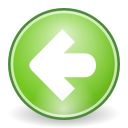 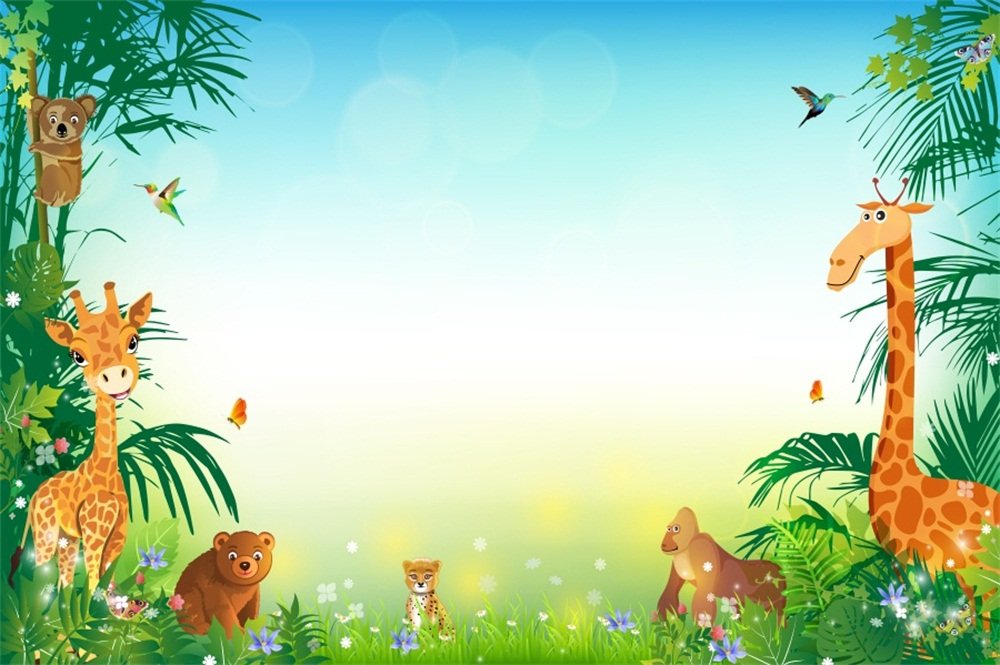 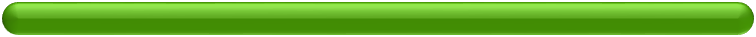 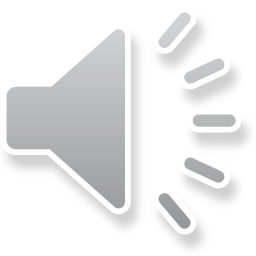 620 + 80 = ?
B. 660
A. 600
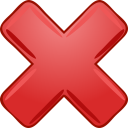 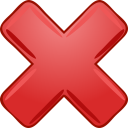 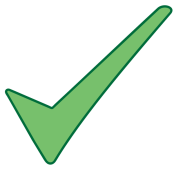 D. 700
C. 800
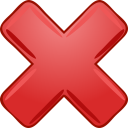 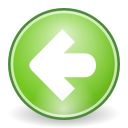 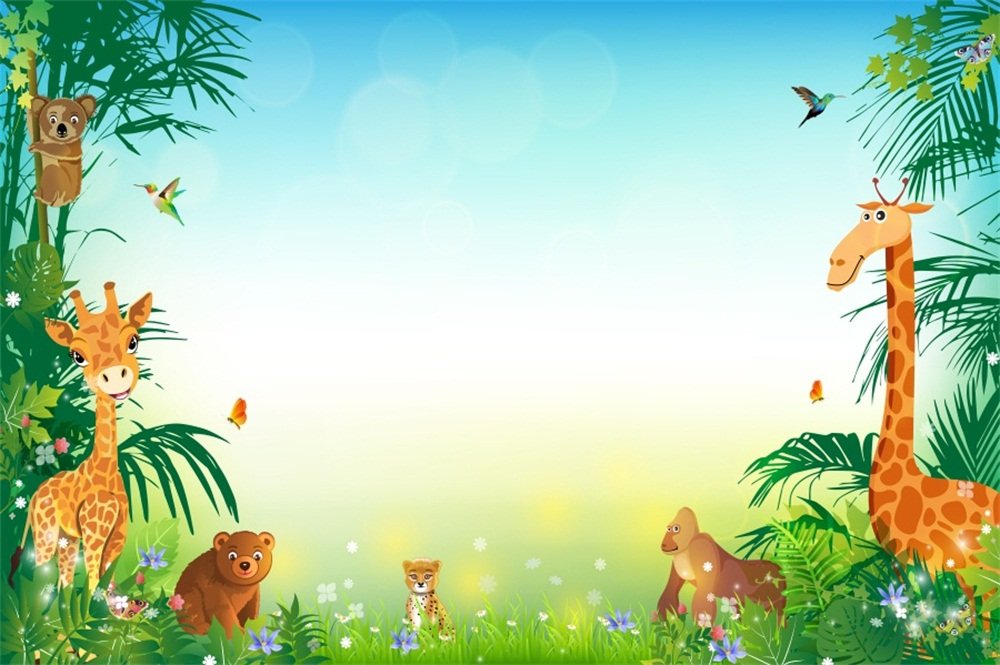 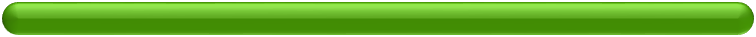 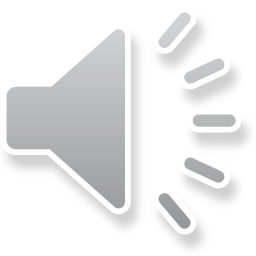 B. <
A. >
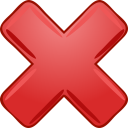 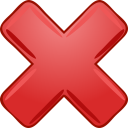 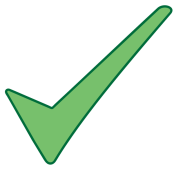 C. =
Điền dấu thích hợp vào chỗ chấm
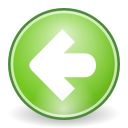 750 – 50 … 300 + 400
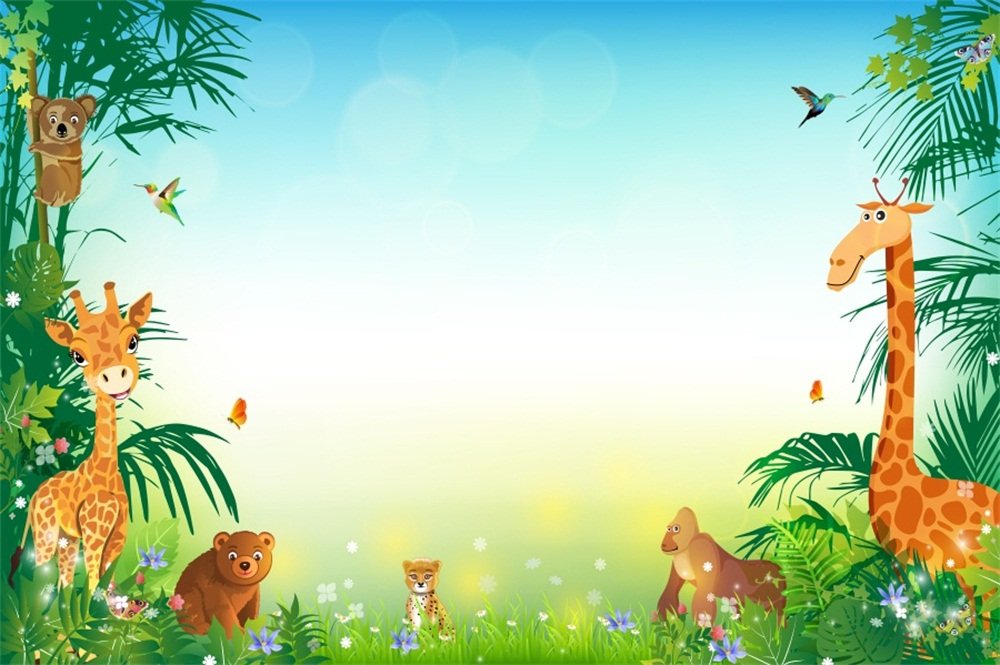 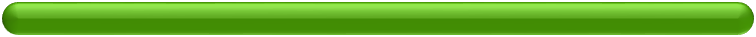 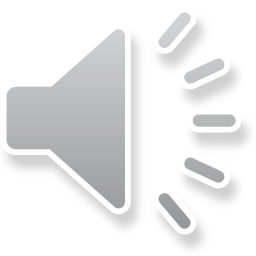 200 m + 800 m + 1km = …. km
B. 1000 km
A. 1 km
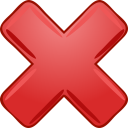 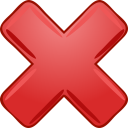 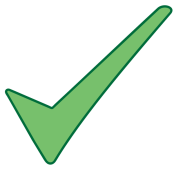 D. 3 km
C. 2 km
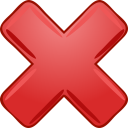 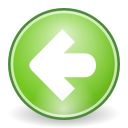 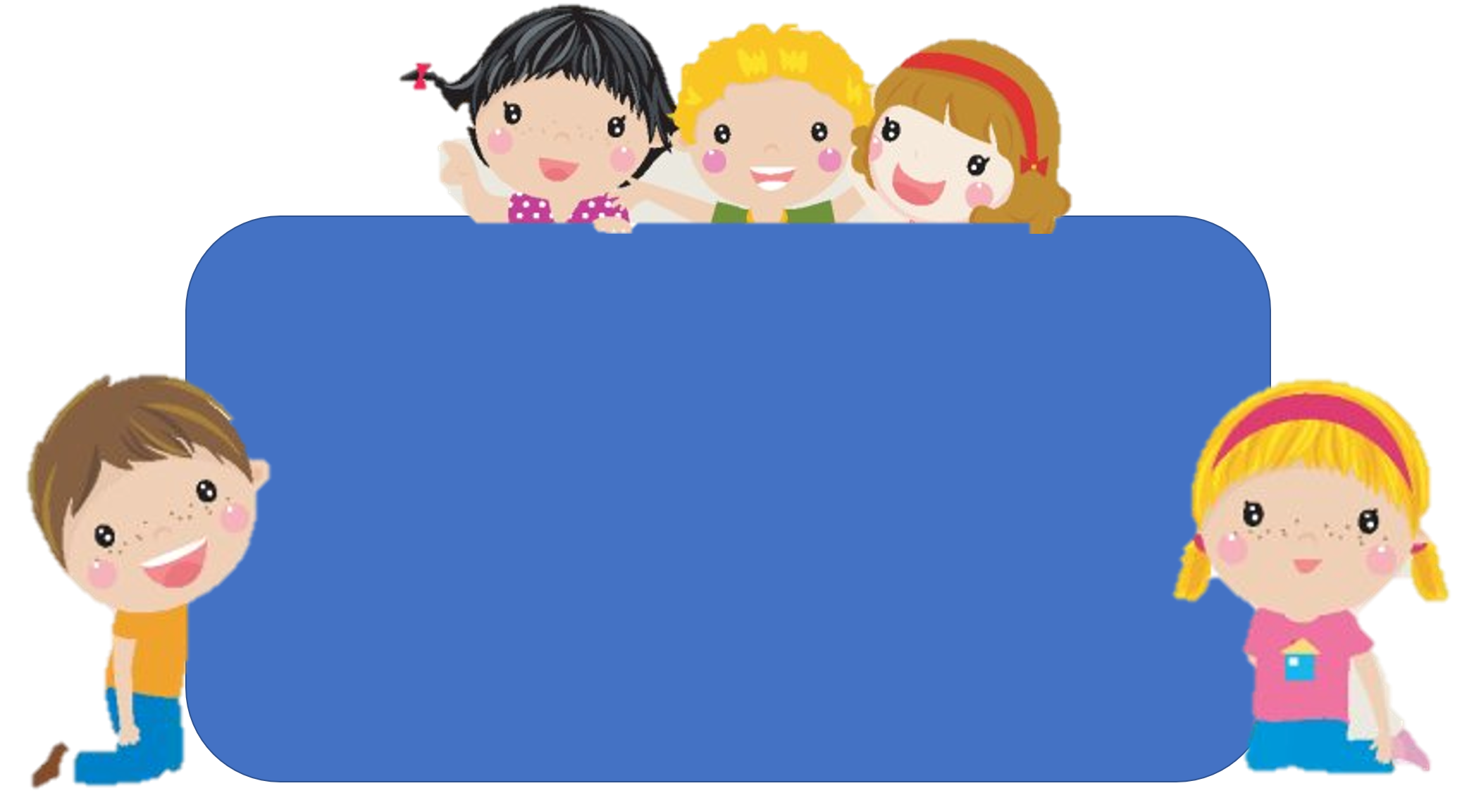 Em hãy chia sẻ những điều học được qua bài này.
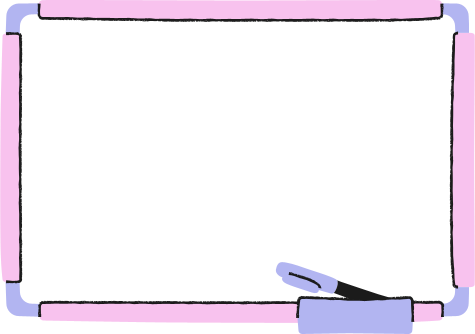 DẶN DÒ
Hoàn thành bài 4, 5, 6  - VBT trang 78.
Xem trước bài Luyện tập chung trang 76.